QUIZ TIME
START
WHAT IS THIS PICTURE?
BEAR
COWBOY
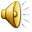 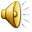 NEXT
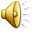 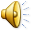 BACK
NEXT
WHAT IS THIS PICTURE?
DOG
PIG
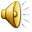 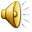 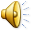 NEXT
BACK
NEXT
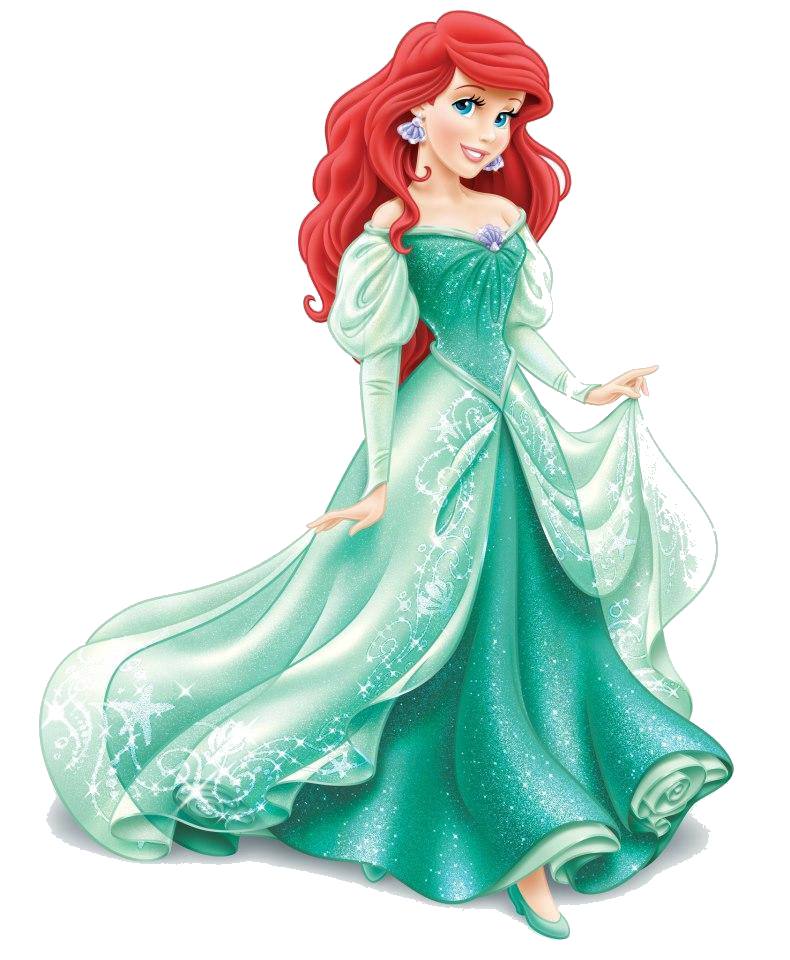 WHAT COLOR IS IT?
GREEN
BLUE
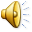 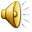 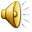 CORRECT
NEXT
TRY AGAIN
BACK
NEXT
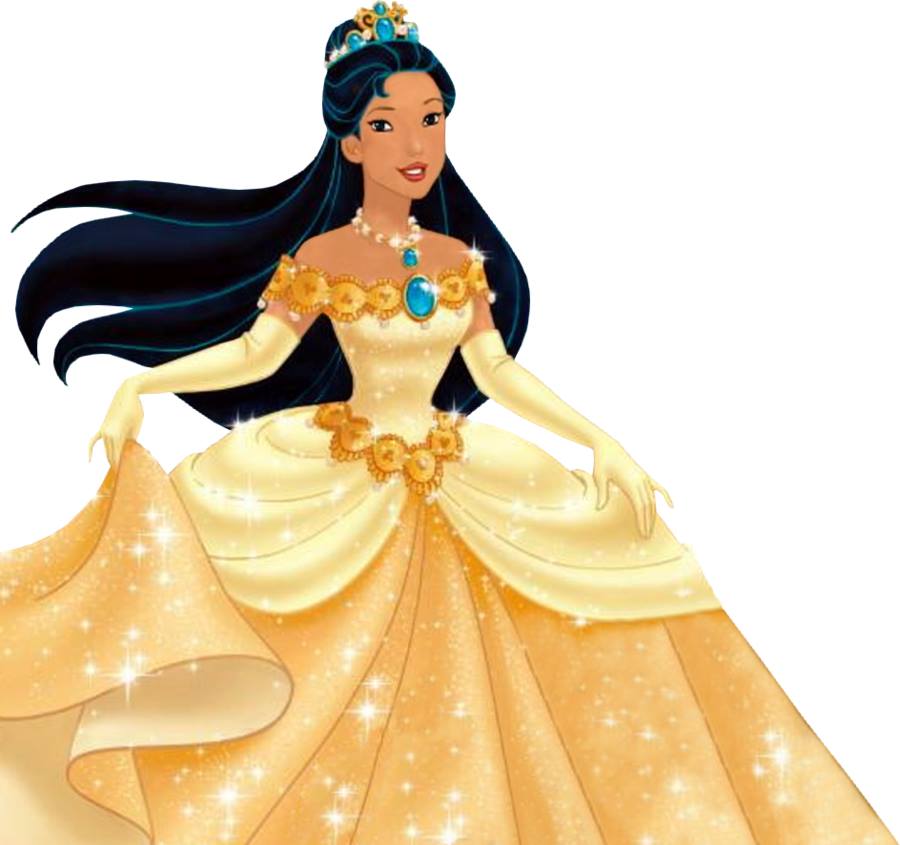 WHAT COLOR IS IT?
PINK
AMBER
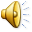 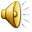 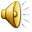 CORRECT
NEXT
TRY AGAIN
BACK
NEXT
WHAT ARE THEY FEEL?
HAPPY
ANGRY
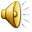 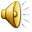 NEXT
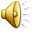 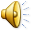 BACK
NEXT
WHAT ARE THEY FEEL?
ANNOYED
HORRIFIED
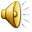 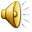 NEXT
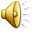 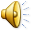 BACK
NEXT
THE END